TALIF for Atomic Density Measurments in Magnum-PSI
Kaden Loring1,2, Kay Schutjes1,3, Hennie van der Meiden1, and Ivo Classen1

1. DIFFER, Eindhoven, Netherlands
2. Stanford University, Palo Alto, California
3. Technical University of Eindhoven, Eindhoven, Netherlands
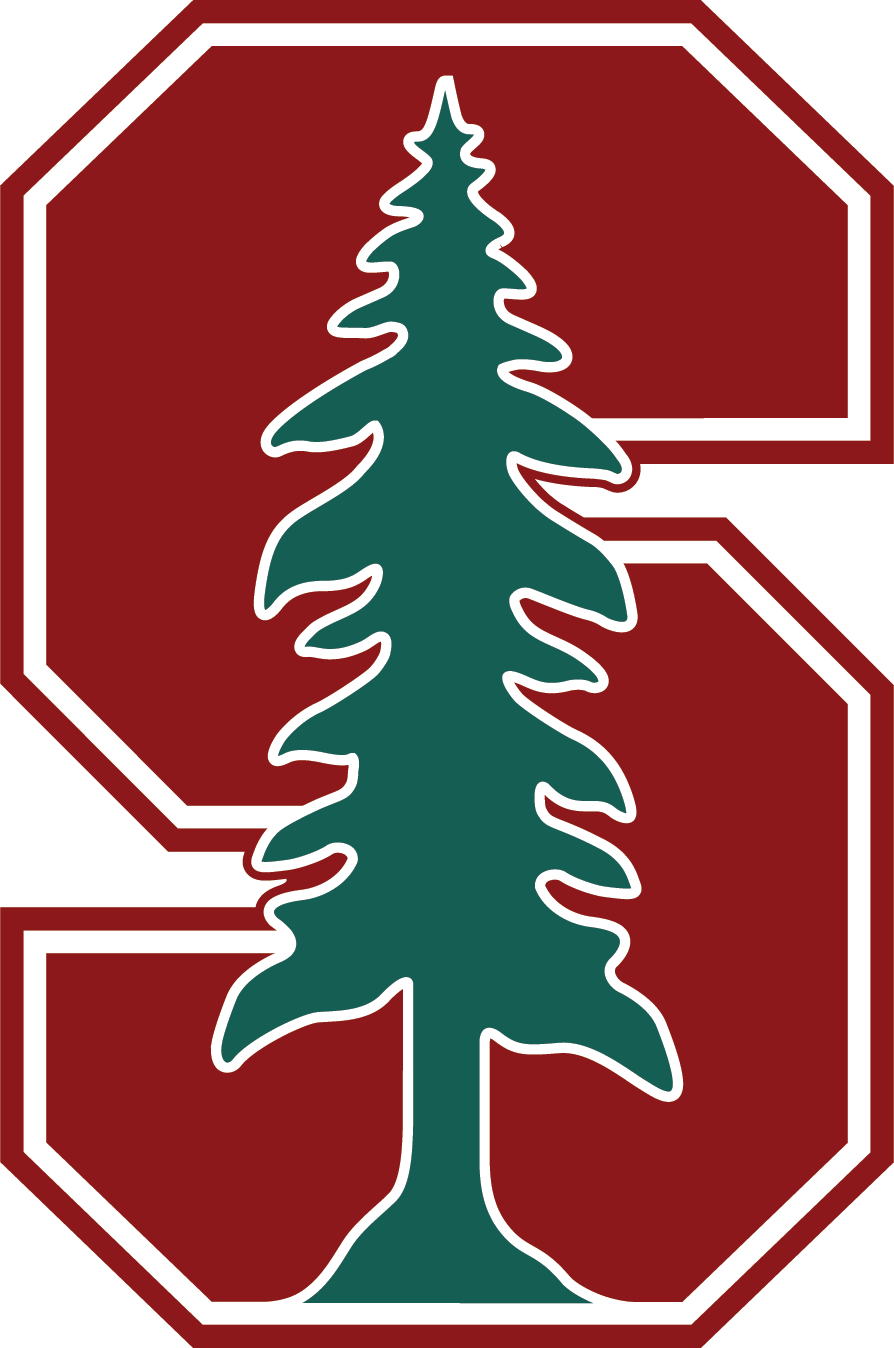 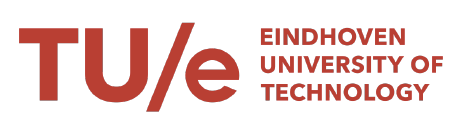 Outline
1. Background and Motivation
2. Current Status
3. Planned Experiments
4. Future Experiments
5. Summary
K. Loring| EUROfusion review meeting
18 October 2022
About the Presenter
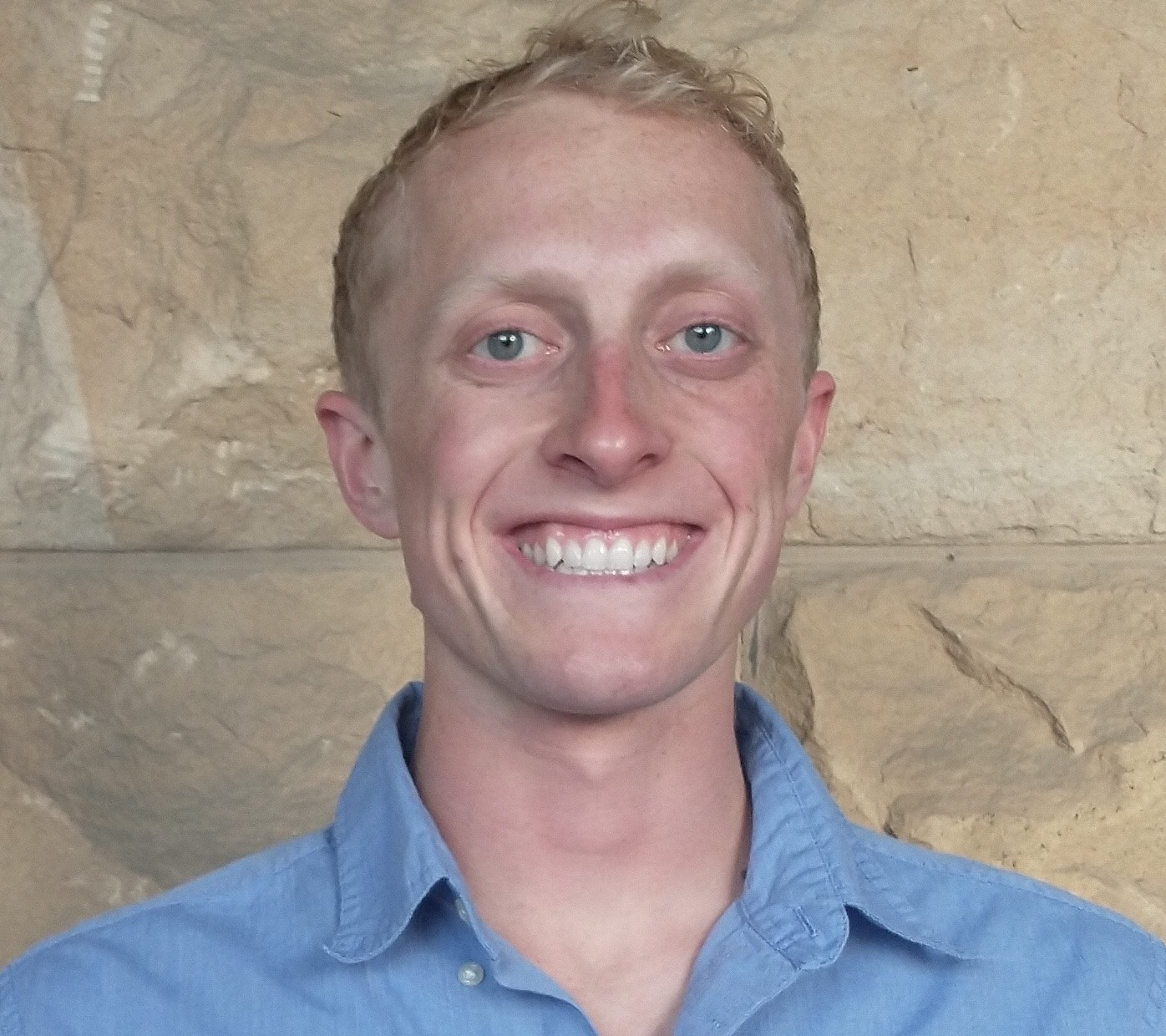 Kaden Loring
(he/him)
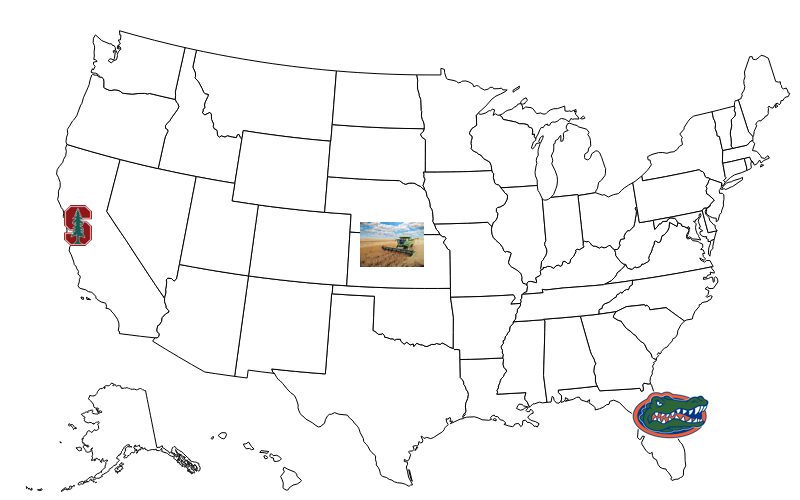 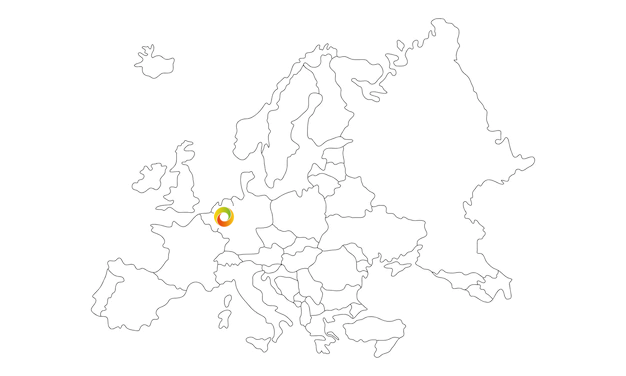 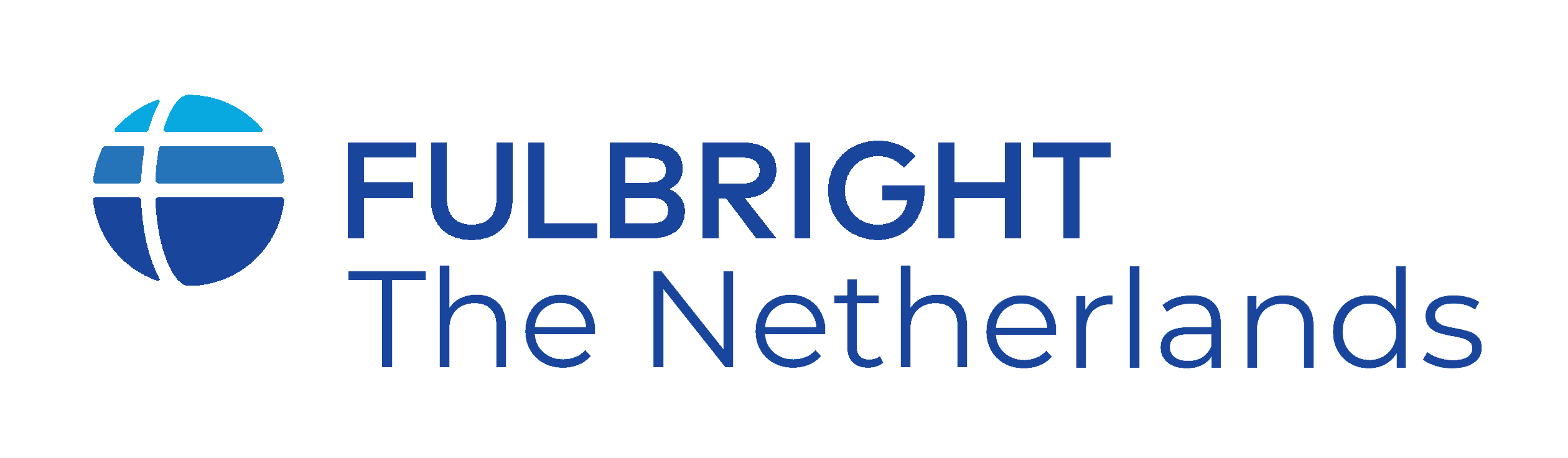 K. Loring| EUROfusion review meeting
18 October 2022
[Speaker Notes: Before I talk about the technical information, I wanted to introduce myself briefly as I am both new to the field and new to the EUROfusion community. I grew up in a farming community largely made up of the descendants of Scandinavian immigrants in the agricultural state of Kansas. I earned my bachelors degree in Physics from the University of Florida where I had the opportunity to do research for the LIGO gravitational wave observatory in an optics lab. In September 2021, I began my combined MS/PhD degree at Stanford University in California. In March of 2022, I was awarded a Fulbright research grant to join the plasma edge diagnostics group at DIFFER in Eindhoven, The Netherlands for a year. Following this Fulbright year, I hope to select a thesis project for my Stanford PhD and carry out that research at either DIFFER or another EUROfusion-affiliated research center.]
Section 1
Background and Motivation
Preview of Major Points
Background and Motivation
Edge simulation codes need atomic hydrogen (H) densities in ITER-like divertor conditions

TALIF @ Magnum-PSI for H density

Plans for CARS and VUV-LIF for rovib. H2 populations
K. Loring| EUROfusion review meeting
18 October 2022
[Speaker Notes: Today, I’m aiming to do three things. 1) Tell you what I’m going to explain, 2) explain it, and 3) Tell you again what was explained. I hope to do this in a story-like manner.]
Interesting Divertor Processes:
Background and Motivation
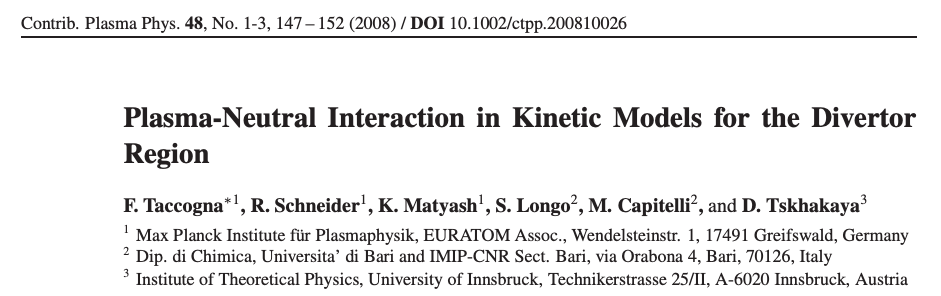 Electron-Ion Recombination (EIR):
Relevant at Te < 1.5 eV
Ex. three-body and radiative

Molecular Assisted Recombination (MAR):
Dominant for Te = 1-5 eV
Involves both vibrational (de)excitation and catalyzed recombination

Particle-Surface Interaction:
Ex. Ion neutralization, molecular formation
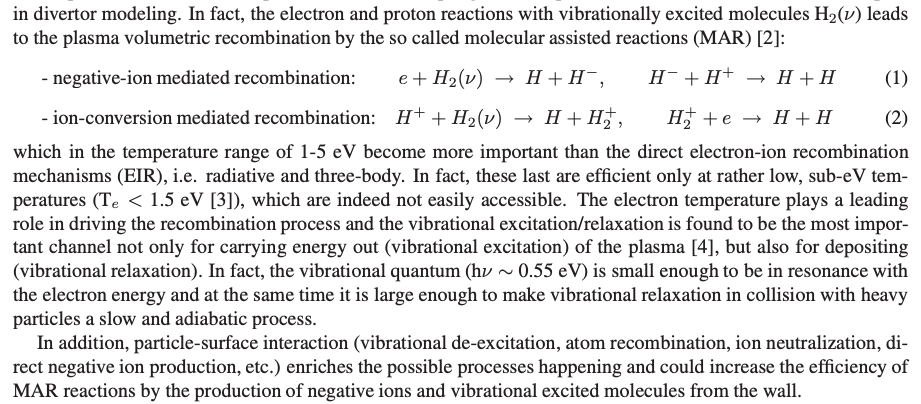 All are affected/noted by H population!
K. Loring| EUROfusion review meeting
18 October 2022
Atomic Hydrogen Density: Why?
Background and Motivation
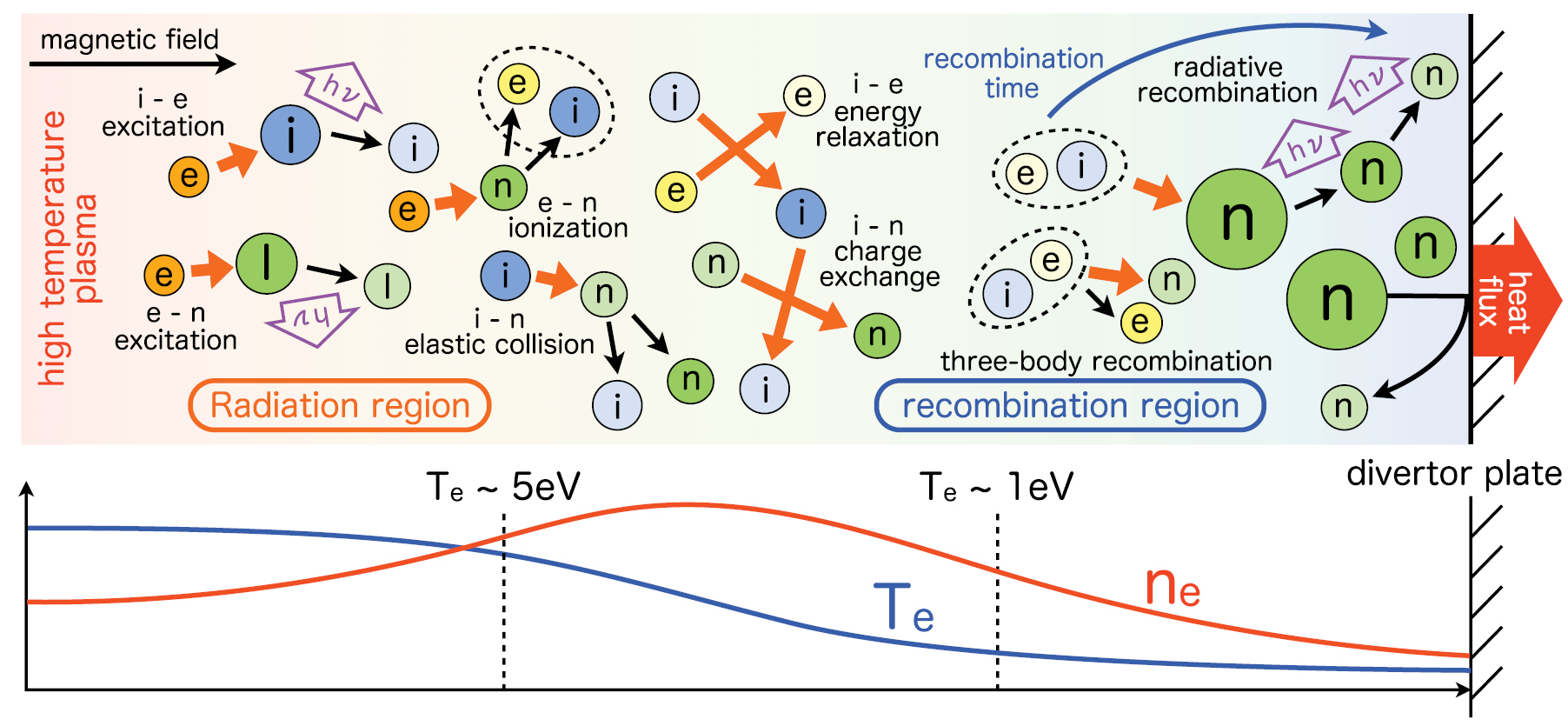 Cartoon of processes occurring near divertor plate, many of which involve atomic hydrogen. The green ‘n” circles are neutrals. Credit: Y. Hayashi et al (2016).
K. Loring| EUROfusion review meeting
18 October 2022
H TALIF
Background and Motivation
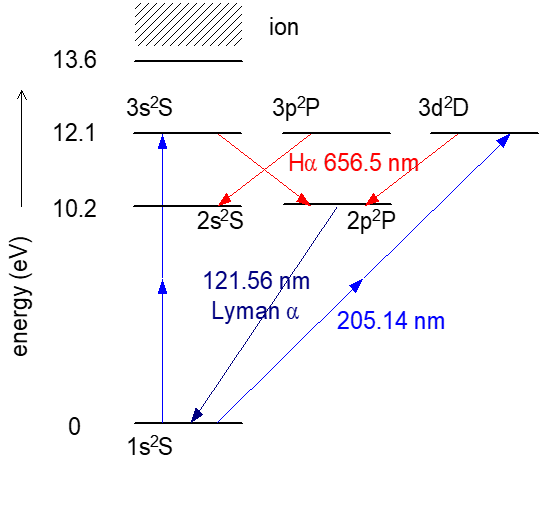 LIF:
n=1 to n=2,3 requires λ=122, 102 nm
(VUV, high-self absorption, lg vacuum system )

TALIF:
 n=1 to n=3 requires two λ=205 nm
(accessible with combo of laser dyes )

Detected Signal:
n=3 -> n=2 Balmer-alpha @ λ=656.5 nm
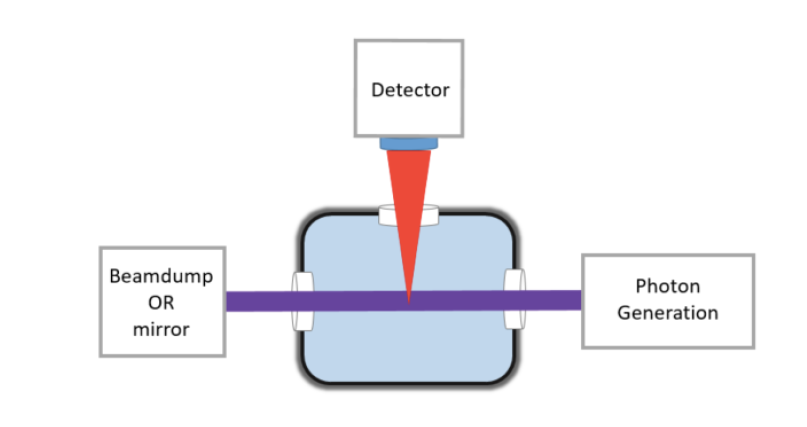 (top) TALIF energy transition for H. (bottom) Simplified TALIF setup.
K. Loring| EUROfusion review meeting
18 October 2022
TALIF @ Magnum-PSI
Background and Motivation
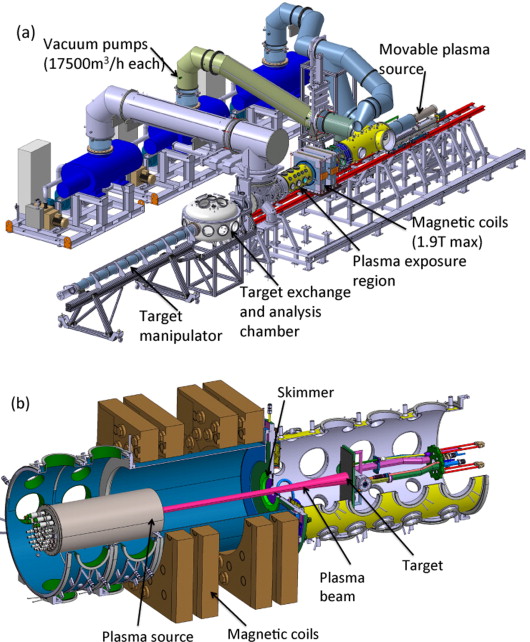 ITER-like Divertor Conditions:
(near target)
ne = 1021 m-3
Te = 1 eV
B = 1 T
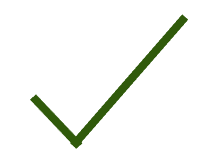 All within Magnum-PSI Operational Limits!
(a) Global view of Magnum-PSI. (b) cut-away of vacuum chamber. Credit: G. De Temmerman et al (2013)
K. Loring| EUROfusion review meeting
18 October 2022
Section 2
Current Status
Current Status
Experimental Setup
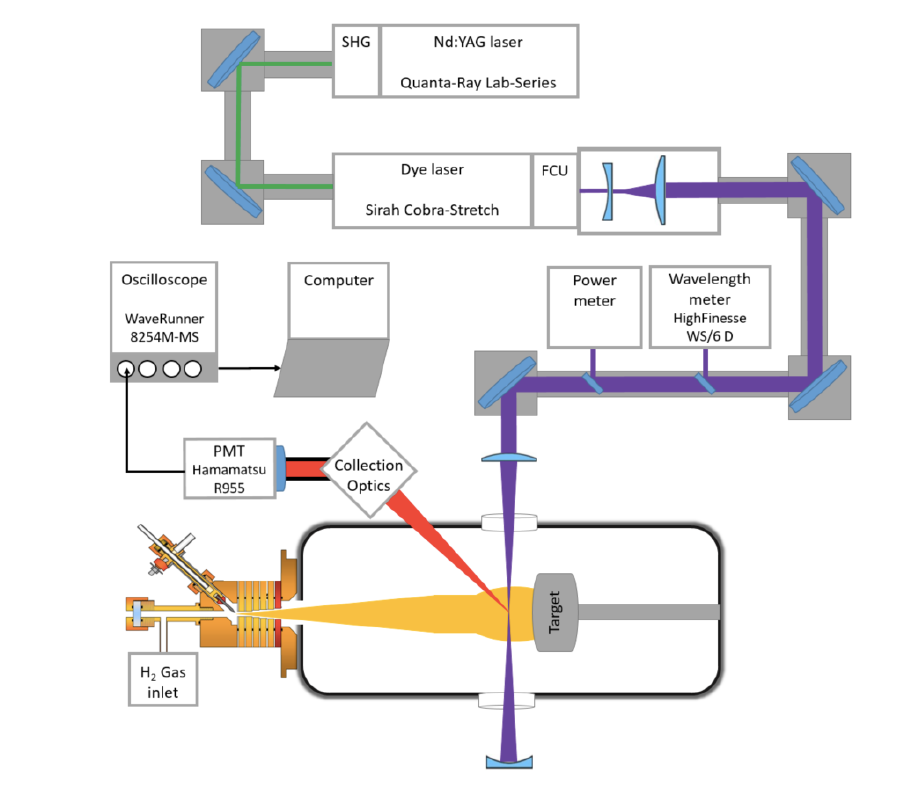 Pump:
10 ns, 10 Hz, 0.5 J, λ=532 nm, vertical-pol
Dye: 
grating-selected λ, 532->615->205 nm with SHG and then BBO mixing
Injection: 
Beam expander and convex lens for small radius at plasma (0.7 mm)
Detector:
Fiber-array to gated PMT to anode current
Depiction of setup for TALIF.
K. Loring| EUROfusion review meeting
18 October 2022
Current Status
Experimental Setup
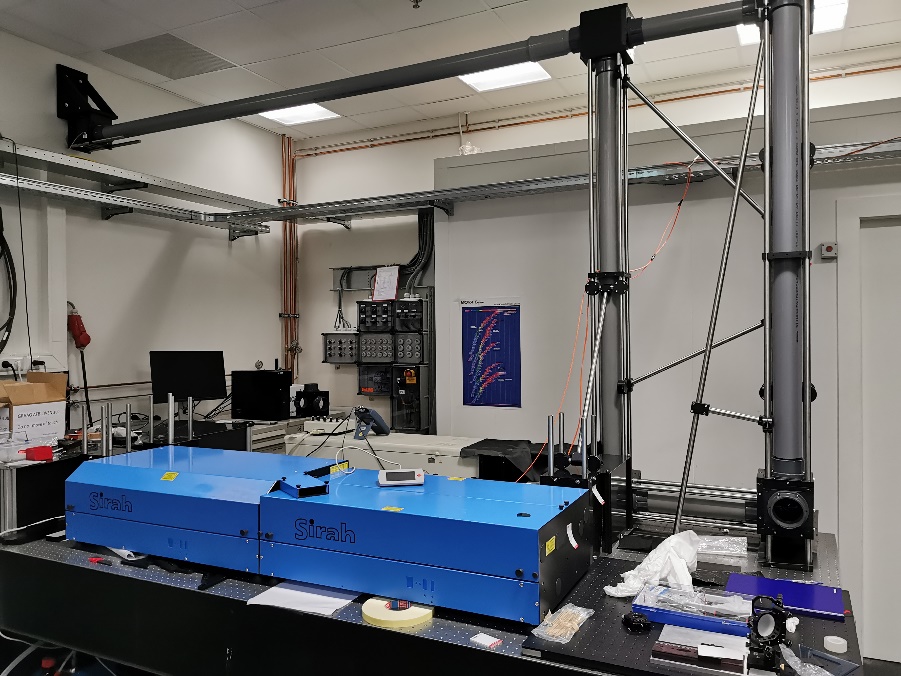 Pump:
10 ns, 10 Hz, 0.5 J, λ=532 nm, vertical-pol
Dye: 
grating-selected λ, 532->615->205 nm with SHG and then BBO mixing
Injection: 
Beam expander and convex lens for small radius at plasma (0.7 mm)
Detector:
Fiber-array -> gated PMT -> anode current
Nd:YAG (background), dye laser (foreground), transmission pipe to UPP/Magnum (vertical)
K. Loring| EUROfusion review meeting
18 October 2022
Current Status
Krypton Calibration
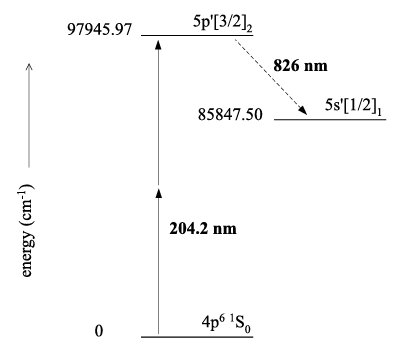 Absolute density calibration needs known amount of atoms
Krypton has TALIF signal at similar wavelength as H
Lifetime (τ) of Kr and H needed, other parameters deduced from optical set-up, literature, and simple measurements
Two-photon transition in Kr. Credit: Mazouffre (2001)
n: ground state density of species
S: signal in arbitrary units
σ: two-photon cross-section
ν: photon frequency
I: laser beam energy (areas equal)
A: Einstein transition probability for spontaneous emission
T: transmission of optical detection branch
η: detector quantum efficiency
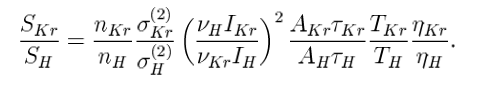 K. Loring| EUROfusion review meeting
18 October 2022
[Speaker Notes: two-photon excitation of the ground state to the 5p’[3/2]2
state requires two 204.2 nm photons]
Current Status
Krypton Calibration
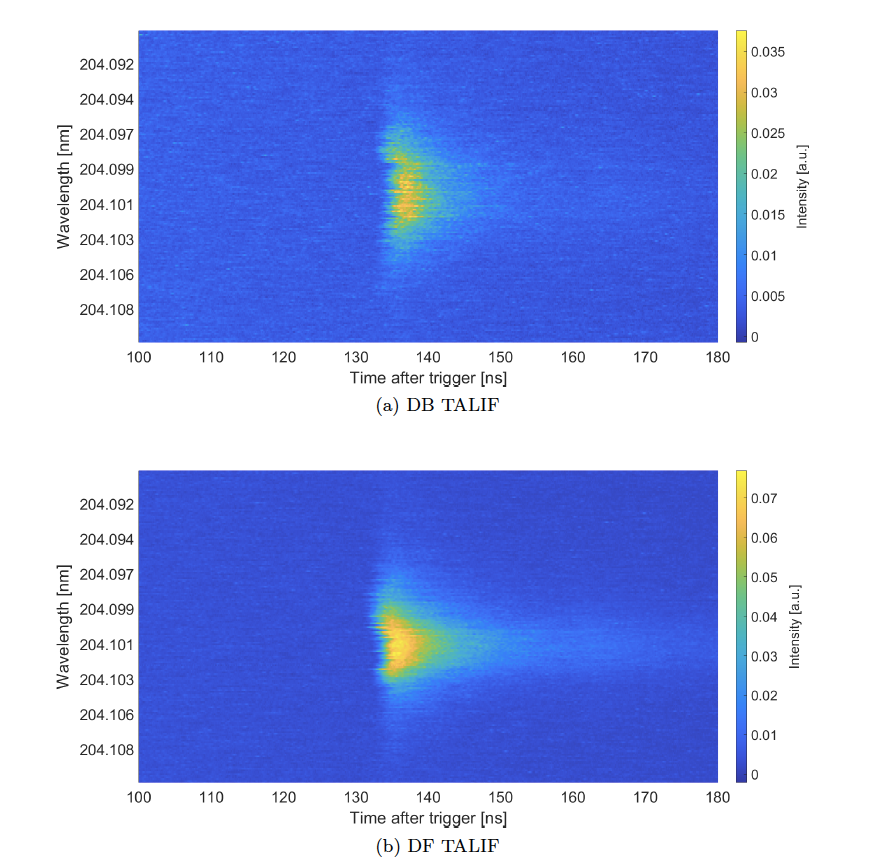 DF gives 3.1x more signal, 3.6x higher peak
Comparison of broadening (DF vs DB) gave anomalous temperature (Krypton isotope broadening?)
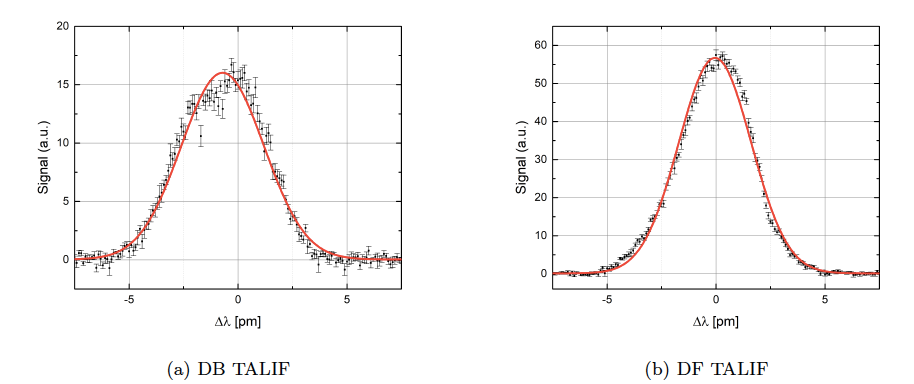 (top) Time traces of DB and DF signals in Kr while scanning over λ. (left) Time-integrated signal for wavelength deviation from observed resonance.
K. Loring| EUROfusion review meeting
18 October 2022
[Speaker Notes: Krypton excitation energy ~ H
plasma source not needed]
Current Status
Krypton Calibration
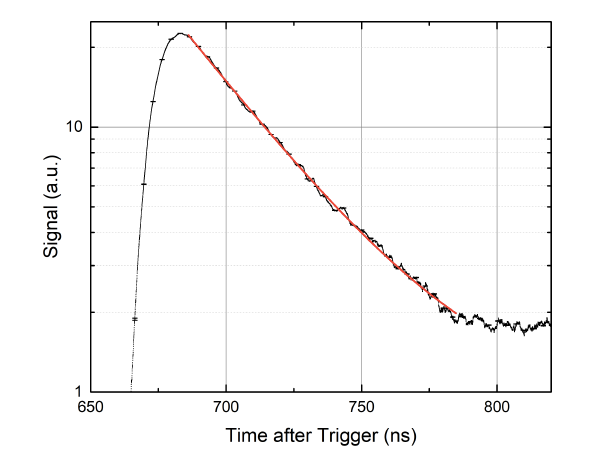 Avg of 100 measurements
τKr(meas) = 33.00 ± 0.04 ns
In close agreement with values measured in literature
τH will still be needed for nH
Lifetime defined as time from laser shut-off to signal being 1/e of max value. Shown here for measurements with Kr.
K. Loring| EUROfusion review meeting
18 October 2022
[Speaker Notes: uncertainty is calculated by determining the largest outlier of the average, divided by the
square root of the number of measurements]
Section 3
Planned Experiments
Planned Experiments
TALIF @ UPP: Proof of Concept/Calibration
November 2022
Krypton in UPP for alignment and second calibration
Laser linewidth needs measured
H plasma
Laser linewidth needs measured
H at UPP for τH, nH, and temperature
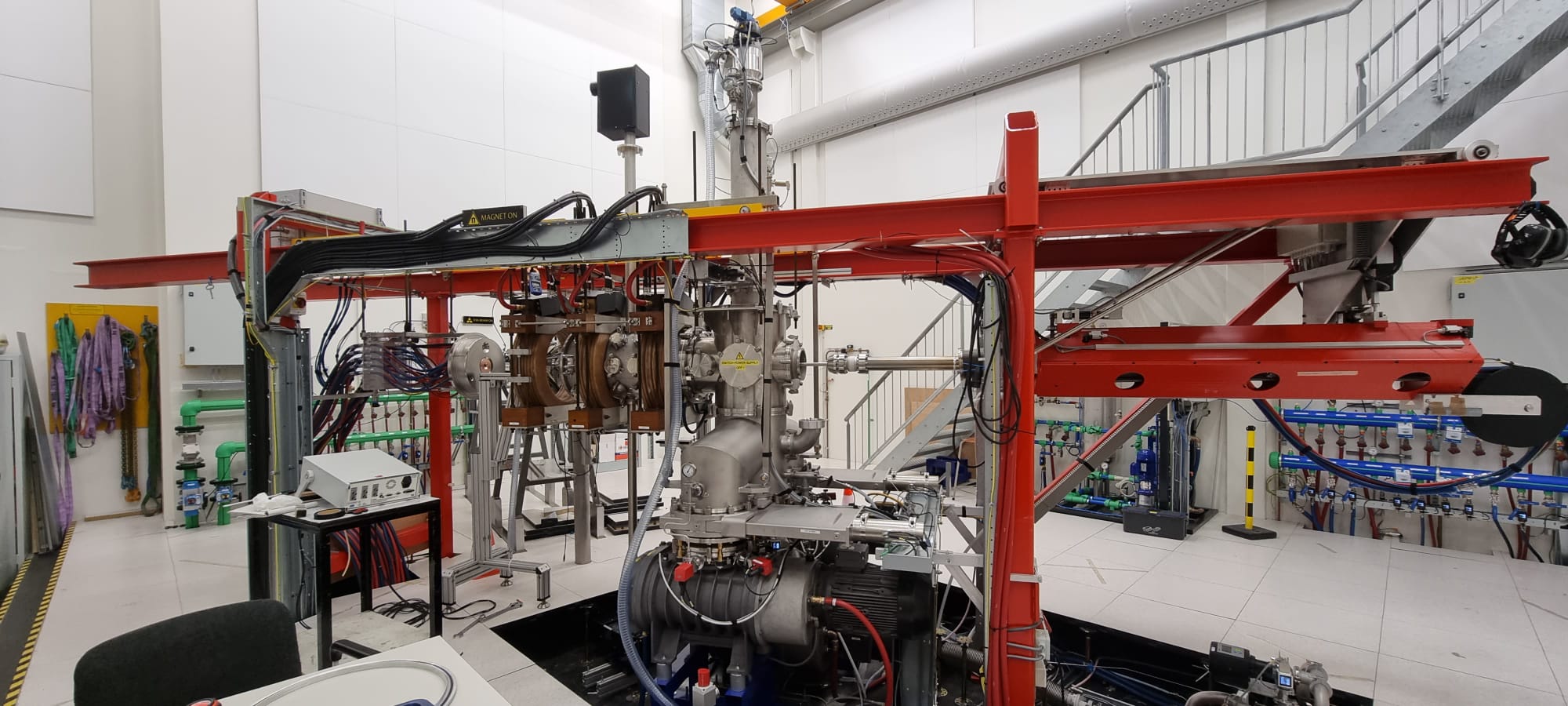 Upgraded Pilot-PSI (UPP) at DIFFER.
K. Loring| EUROfusion review meeting
18 October 2022
Planned Experiments
H TALIF @ Magnum-PSI
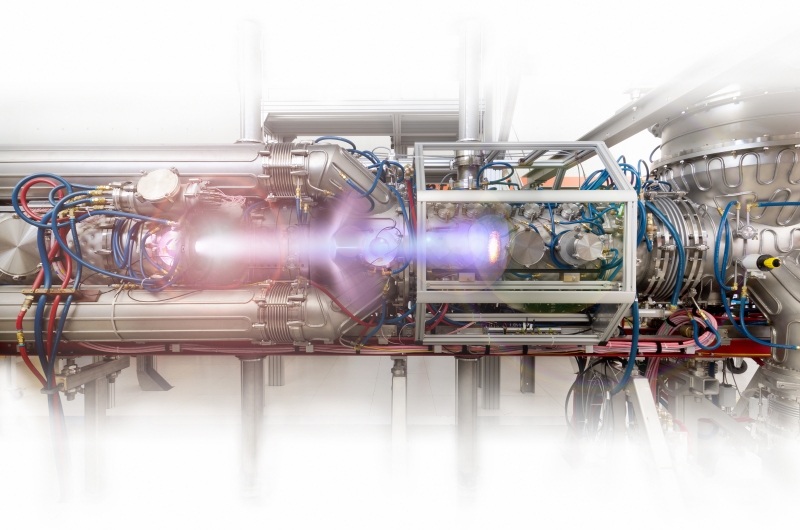 February 2023
First nH ground state measurement in ITER-like divertor conditions
Provides useful parameter to edge and divertor simulation codes 

Operational Limits (Magnum, UPP):
ne: 4E21, ~1E19 [m-3]
Te: 15 (pulsed), <5 [eV]
B: 2.5, 0.2 [T]
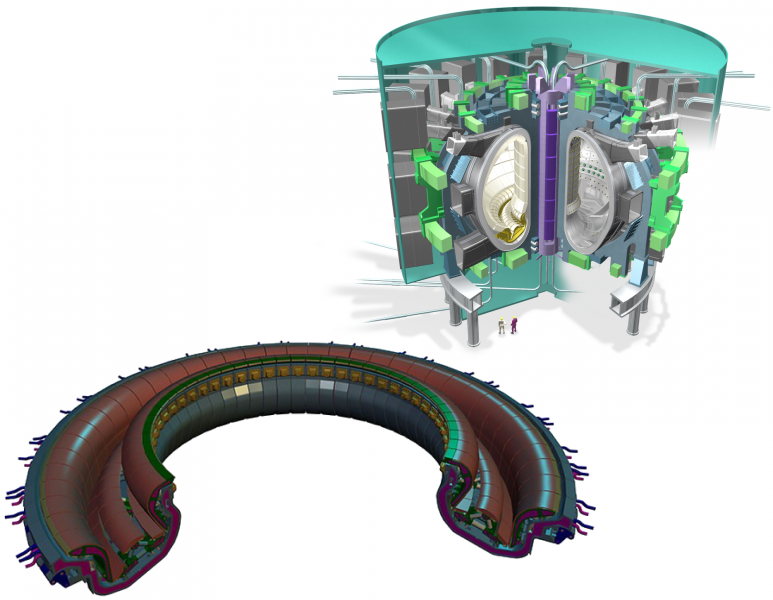 K. Loring| EUROfusion review meeting
18 October 2022
Section 4
Future Experiments
Future Experiments
CARS and VUV-LIF H2 Spectroscopy
Rovibrational H2 provide MAR mechanism to divertor plasma
CARS for ν=0-2
VUV-LIF for higher excited states
VUV-LIF challenging as optical system must be in vacuum
Rovib H2 populations also important parameter for edge codes
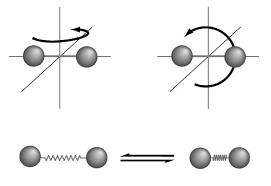 Cartoon of rovibrational H2.
K. Loring| EUROfusion review meeting
18 October 2022
Section 5
Summary
Summary
Major Points
Edge simulation codes needs H density in ITER-like divertor conditions

TALIF @ Magnum-PSI for H density

Plans for CARS and VUV-LIF for rovib H2 populations
K. Loring| EUROfusion review meeting
18 October 2022
Summary
Experiment Timeline
TALIF @ UPP – November 2022

TALIF @ Magnum-PSI  - February 2023

CARS @ UPP - Spring 2023

CARS @ Magnum-PSI – Summer 2023

VUV-LIF @ UPP/Magnum-PSI – Fall 2023?
K. Loring| EUROfusion review meeting
18 October 2022
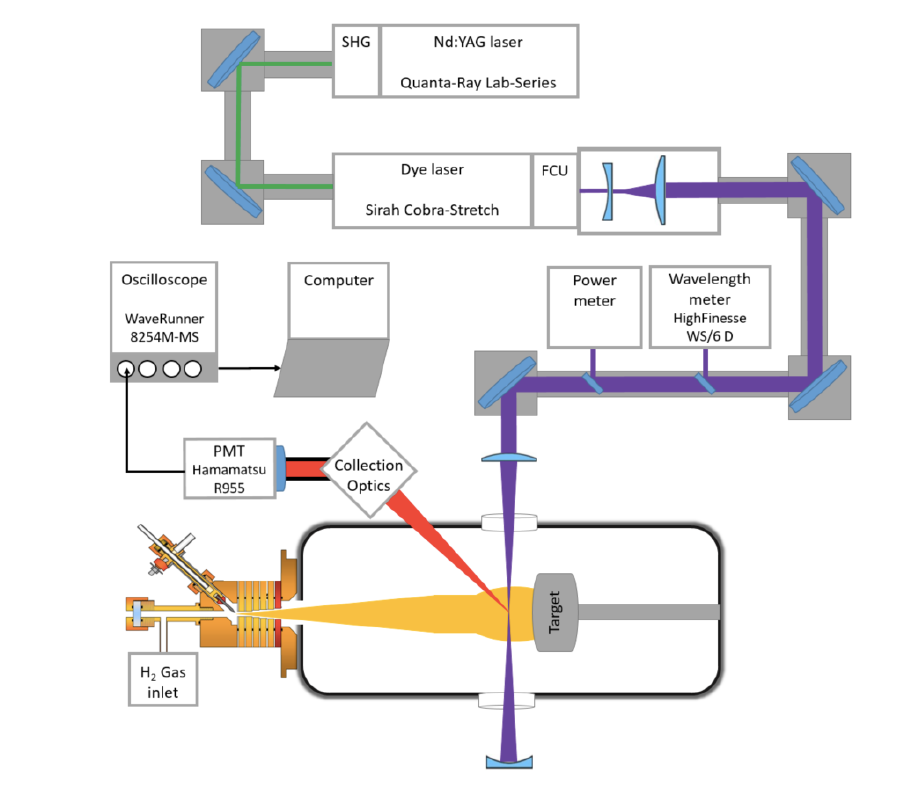 Kaden Loring
PhD candidate
kloring@stanford.edu
Team: Kaden Loring1,2, Kay Schutjes1,3, Hennie van der Meiden1, and Ivo Classen1
1. DIFFER, Eindhoven, Netherlands, 2. Stanford University, Palo Alto, California, 3. Technical University of Eindhoven, Eindhoven, Netherlands
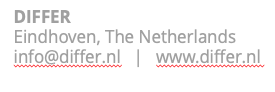 K. Loring| EUROfusion review meeting
18 October 2022
Questions?
Bonus Slides
[Speaker Notes: Mostly just drafts of slides.]
General View of Problem at Hand
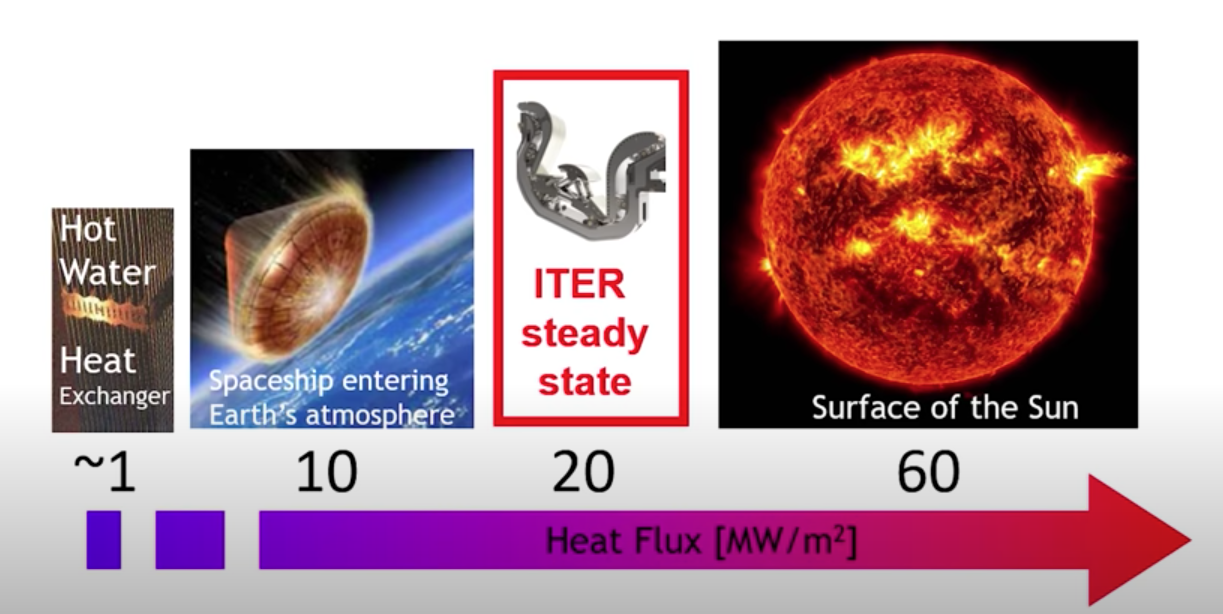 K. Loring| EUROfusion review meeting
18 October 2022
Common Acronyms
ITER: International Thermonuclear Experimental Reactor
DEMO: DEMOnstration Reactor
TALIF: Two-photon Absorption Laser Induced Florescence
MAR: Molecular Assisted Recombination or Molecular Activated Recombination (equiv.)
SOL: Scrape-Off Layer
CARS: Coherent Anti-Raman Scattering
VUV-LIF: Vacuum Ultra-Violet Laser Induced Florescence
H: atomic hydrogen (and its atomic isotopes, unless noted otherwise)
H2: molecular hydrogen (and its isotopes, unless noted otherwise)
Rovib: rovibrational
K. Loring| EUROfusion review meeting
18 October 2022
[Speaker Notes: I will do my best to introduce acronyms as I speak, but in case I forget, here is a quick preview.]
Simulation Result: optimal laser radius
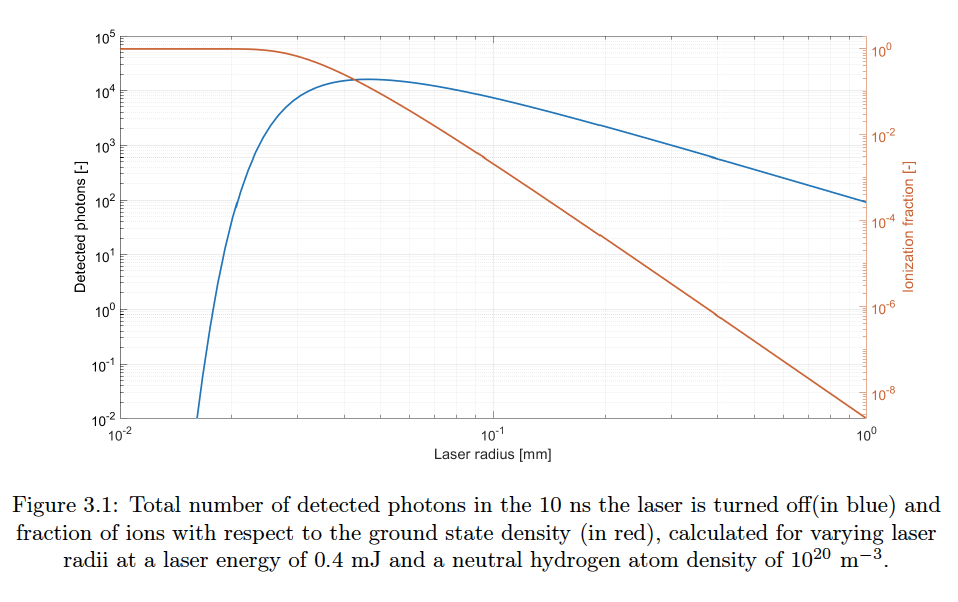 K. Loring| EUROfusion review meeting
18 October 2022
Simulation Result: Expected Signal
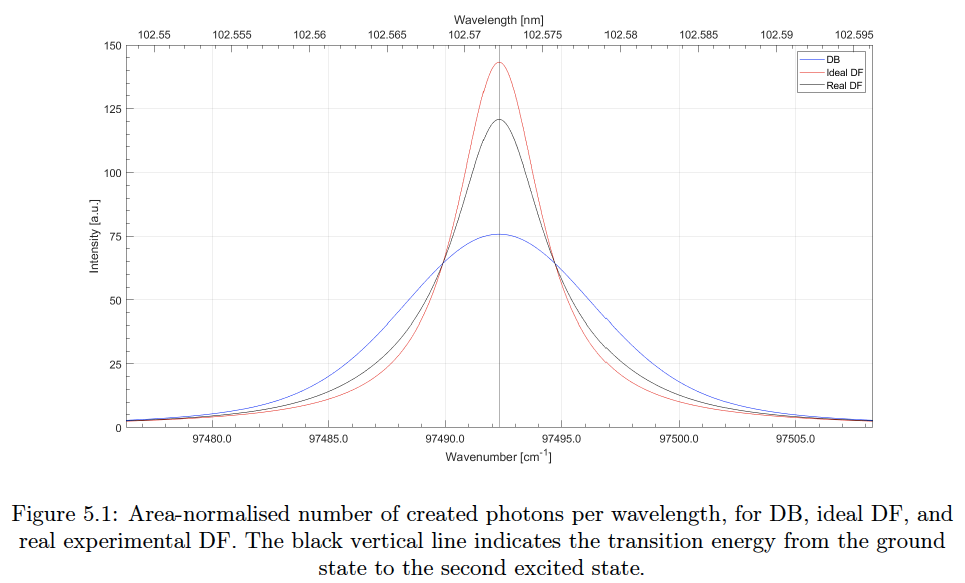 K. Loring| EUROfusion review meeting
18 October 2022
Current Status
Experimental Setup
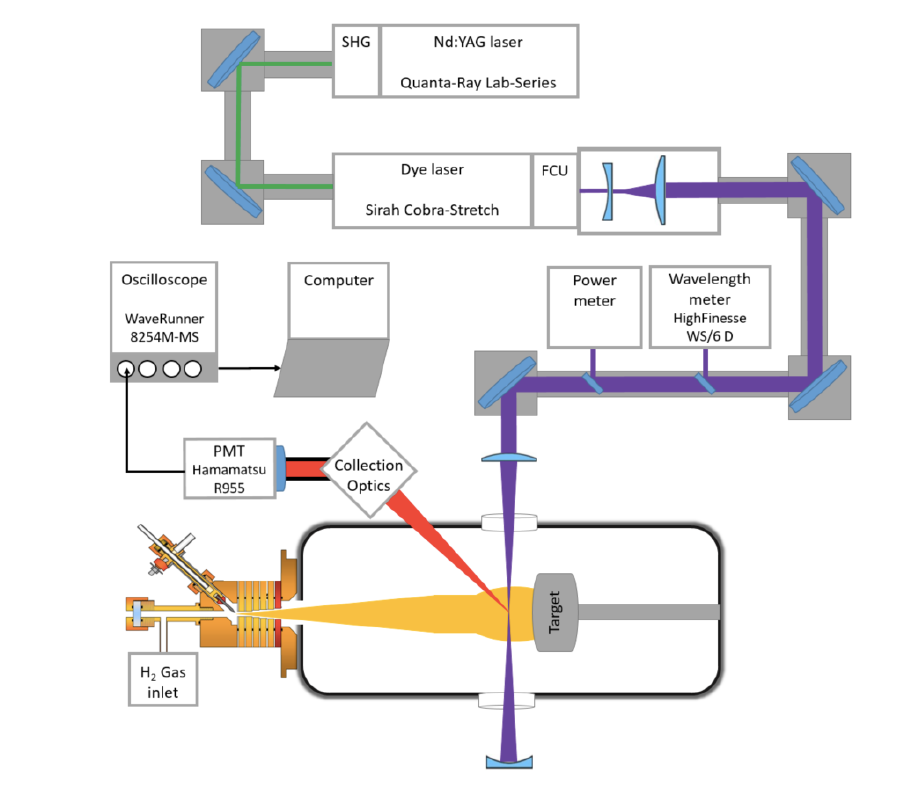 Pump: 
Nd:YAG with second harmonic generation crystal (λ = 532 nm) 
q-switch for 10 ns pulse @ 10 Hz, E ~ 0.5 J
Delivered to Sirah dye laser with vertical polarization (efficiency)
K. Loring| EUROfusion review meeting
18 October 2022
Current Status
Experimental Setup
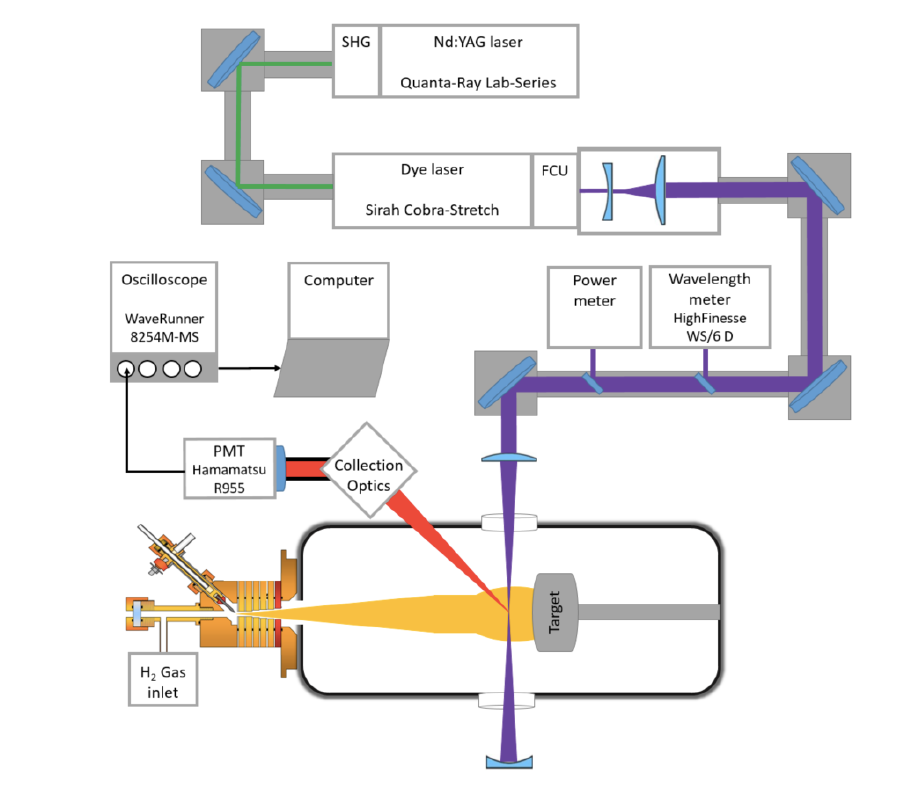 Dye Laser:
Molecular dyes w/ wavelength selection by two 2400 grooves/mm gratings
Expected linewidth of 1.6 pm at λ=615 nm (Rhodamine 610 + 640 combo)
615 as intermediary as no 532->205 nm dye exists
K. Loring| EUROfusion review meeting
18 October 2022
Current Status
Experimental Setup
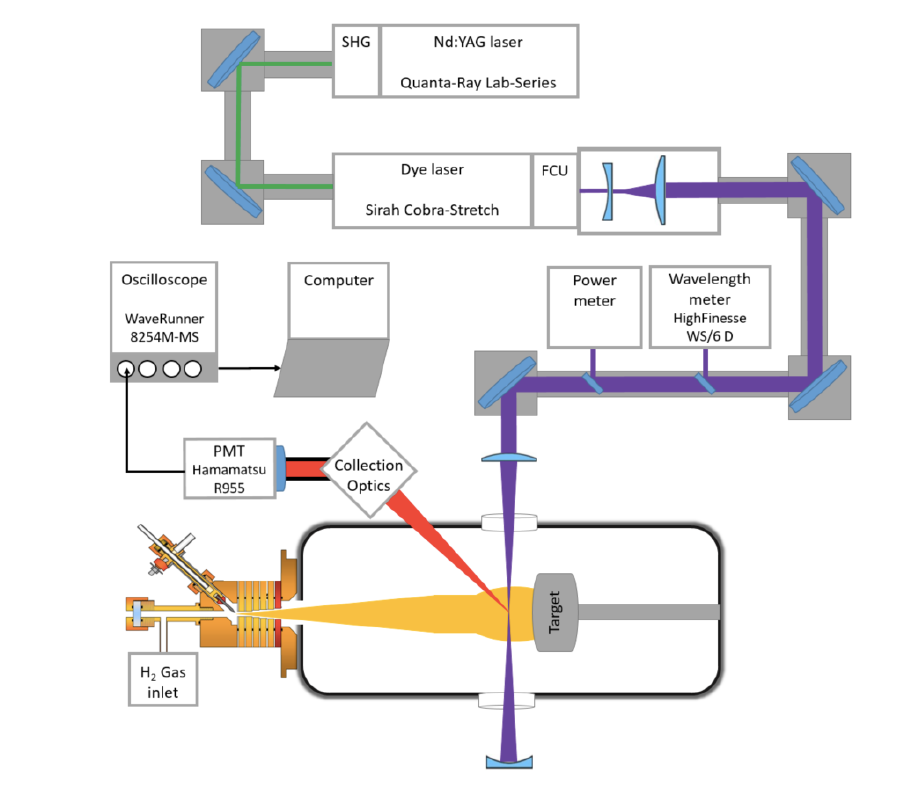 Frequency Conversion Unit (FCU):
Frequency doubled by SHG KDP crystal 
Third harmonic generation by mixing fundamental and 2nd harmonic in BBO, λ = 205 nm
Expect linewidth of 0.6 pm
K. Loring| EUROfusion review meeting
18 October 2022
Current Status
Experimental Setup
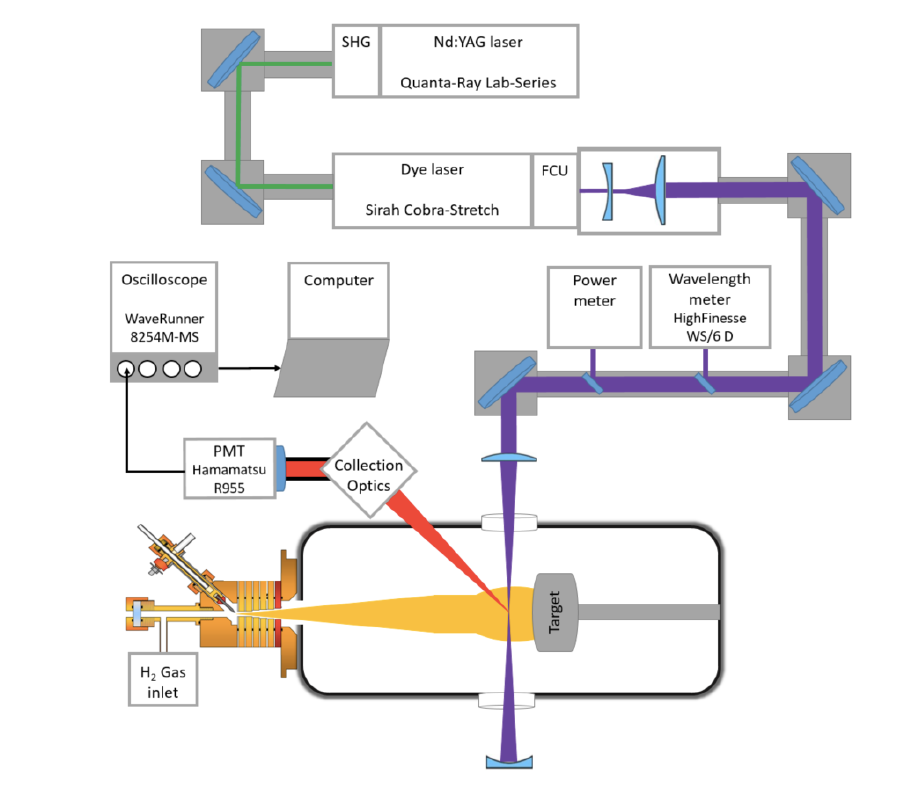 Laser Injection:
TALIF signal increase for smaller laser radii
Beam expander - > convex lens - > 0.7 mm radius in plasma
Doppler-free: mirror on opposite side of chamber (higher signal)
Doppler-broadened: dump on opp. side (gives temperature info)
K. Loring| EUROfusion review meeting
18 October 2022
[Speaker Notes: Beam expander to decrease divergence as laser light travels to magnum/UPP and then convex lens to bring it back to size.]
Current Status
Experimental Setup
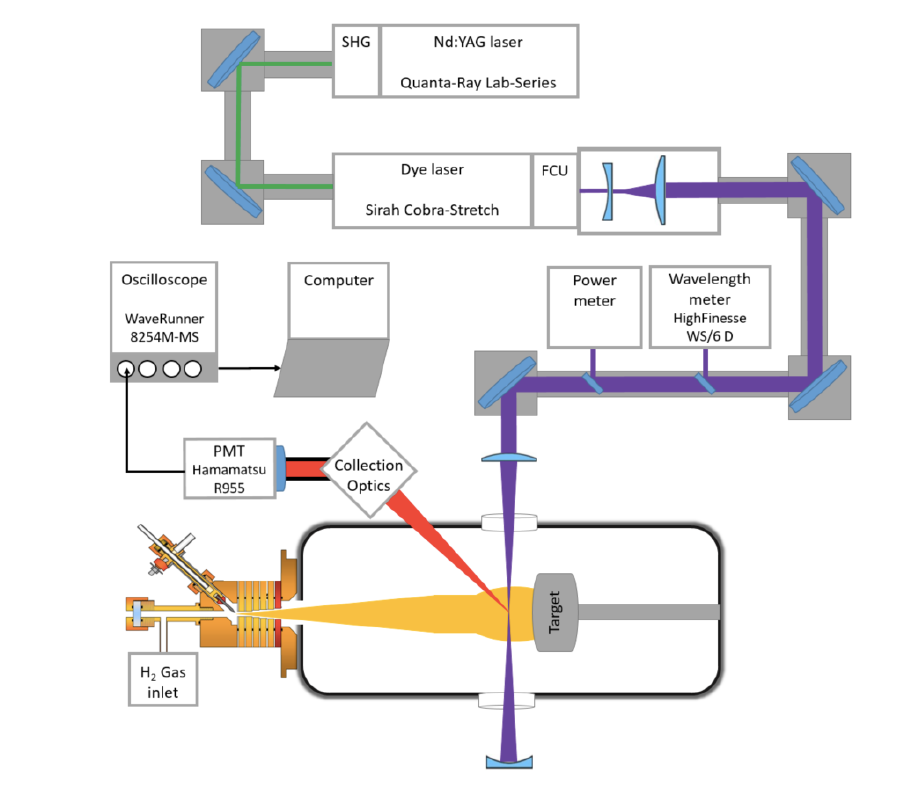 Detector:
Fiber-array for spatial resolution
Gated PMT collection from fibers
Current from PMT anode gives some spectral details
K. Loring| EUROfusion review meeting
18 October 2022
[Speaker Notes: PMT: used extensively in TALIF setups, but rationale not given

Grating spectrometer + CCD: spectral resolution must be smaller than the broadening of incoming light, too large in this experiment

ICCD: none could be attained for this experiment

CCD and EMCCD: high quantum-efficiency at Balmer-alpha but not fast enough for this purpose]